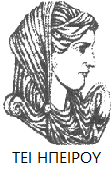 Ελληνική Δημοκρατία
Τεχνολογικό Εκπαιδευτικό Ίδρυμα Ηπείρου
Προγραμματισμός Ι
Ενότητα 2 : Βασική σύνταξη προγράμματος pascal - Εντολές συνθήκης


Αλέξανδρος Τζάλλας
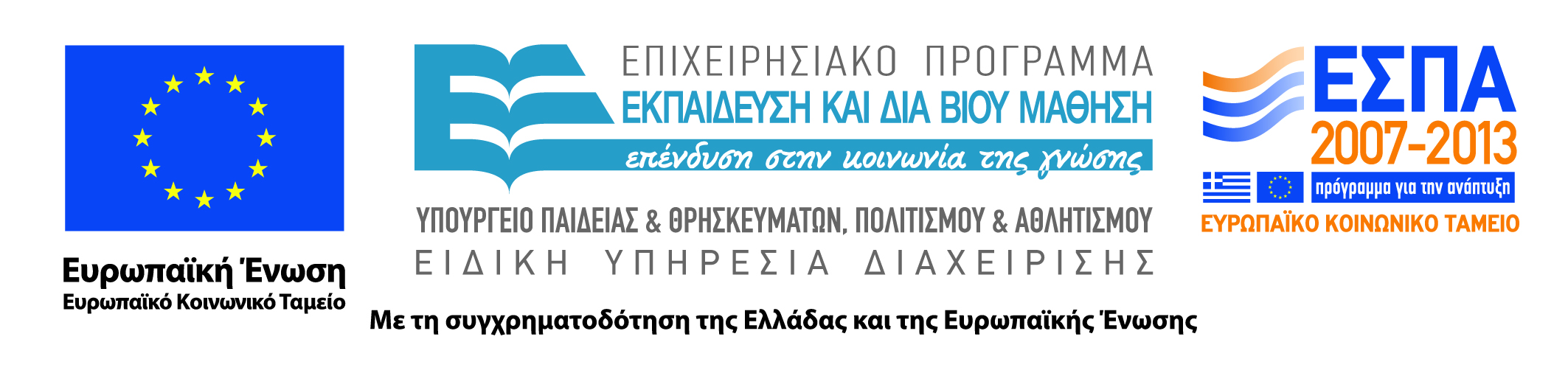 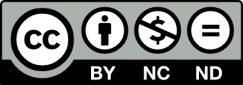 Ανοιχτά Ακαδημαϊκά Μαθήματα στο ΤΕΙ Ηπείρου
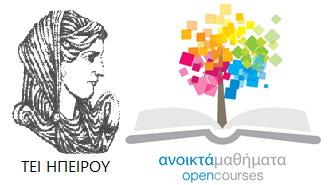 Τμήμα Μηχανικών Πληροφορικής Τ.Ε
Προγραμματισμός Ι 
Ενότητα 2 : Βασική σύνταξη προγράμματος pascal - Εντολές συνθήκης

Αλέξανδρος Τζάλλας
Λέκτορας
Άρτα, 2015
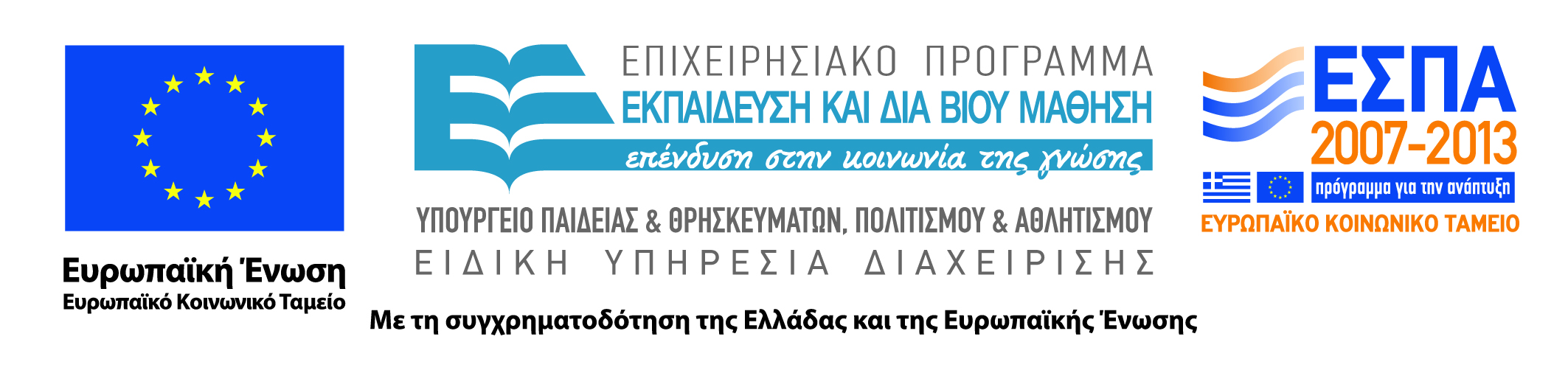 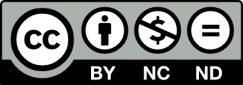 Άδειες Χρήσης
Το παρόν εκπαιδευτικό υλικό υπόκειται σε άδειες χρήσης Creative Commons. 
Για εκπαιδευτικό υλικό, όπως εικόνες, που υπόκειται σε άλλου τύπου άδειας χρήσης, η άδεια χρήσης αναφέρεται ρητώς.
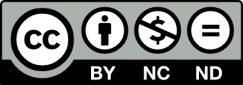 3
Χρηματοδότηση
Το έργο υλοποιείται στο πλαίσιο του Επιχειρησιακού Προγράμματος «Εκπαίδευση και Δια Βίου Μάθηση» και συγχρηματοδοτείται από την Ευρωπαϊκή Ένωση (Ευρωπαϊκό Κοινωνικό Ταμείο) και από εθνικούς πόρους.
Το έργο «Ανοικτά Ακαδημαϊκά Μαθήματα στο TEI Ηπείρου» έχει χρηματοδοτήσει μόνο τη αναδιαμόρφωση του εκπαιδευτικού υλικού.
Το παρόν εκπαιδευτικό υλικό έχει αναπτυχθεί στα πλαίσια του εκπαιδευτικού έργου του διδάσκοντα.
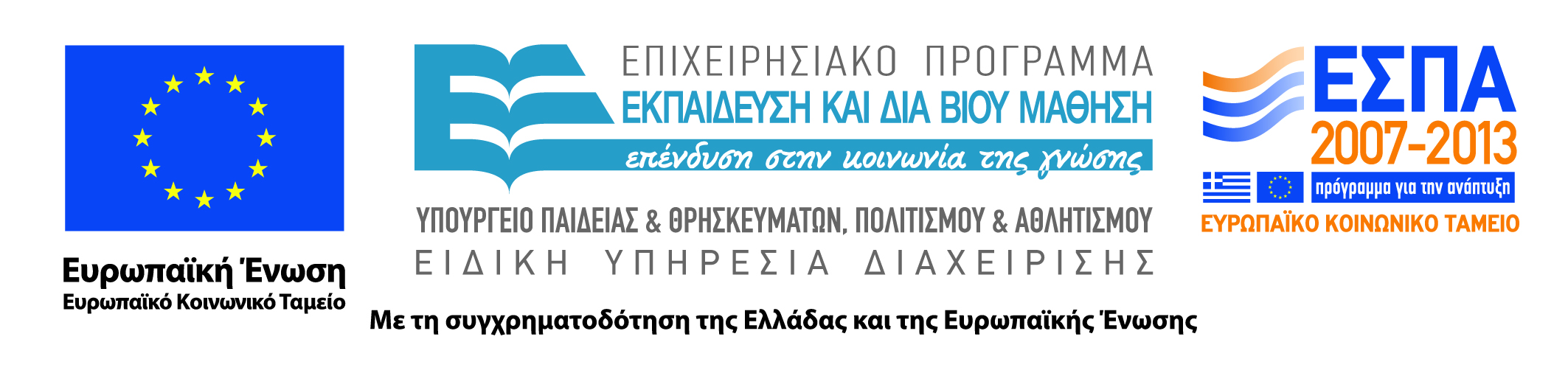 Σκοποί  ενότητας
Να αναλυθεί/περιγραφεί πλήρως η δομή του τμήματος δηλώσεων
Να αναλυθεί πλήρως η συντακτική δομή και ο τρόπος χρήσης της εντολής ανάθεσης στην pascal
Να αναλυθεί πλήρως η συντακτική δομή και ο τρόπος χρήσης των εντολών εισόδου/εξόδου Read/Readln και Write, Writeln
Να περιγραφούν αναλυτικά οι δυνατότητες των εντολών συνθήκης.
Να αναλυθεί με ακρίβεια η χρησιμότητα/σκοπός των εντολών συνθήκης.
Να περιγραφούν οι συντακτικοί κανόνες των εντολών συνθήκης if, φωλιασμένων εντολών if και case.
5
Περιεχόμενα ενότητας
Επικεφαλίδα Προγράμματος
Τμήμα Δηλώσεων
Τελεστές Ανάθεσης 
Τελεστές Εισόδου Read, Readln
Τελεστές Ανάθεσης Write, Writeln
Χρησιμότητα/Σκοπός Εντολών Συνθήκης
Εντολή if
Φωλιασμένες Εντολές if
Εντολή Case
6
Δομή Προγράμματος Pascal
Ένα Pascal πρόγραμμα αποτελείται:
7
Επικεφαλίδα Προγράμματος1/2
Η επικεφαλίδα του προγράμματος είναι μια πρόταση που αρχίζει με τη λέξη κλειδί program ή PROGRAM, η οποία ακολουθείται από ένα όνομα που χαρακτηρίζει όλο το πρόγραμμα και μια λίστα ονομάτων που σχετίζονται με τις συσκευές που θα χρησιμοποιηθούν από το πρόγραμμα για είσοδο και έξοδο δεδομένων
Η επικεφαλίδα έχει την εξής σύνταξη:
PROGRAM Ονομα(Αρχείο  1, Αρχείο 2, …, Αρχείο Ν)
8
Επικεφαλίδα Προγράμματος2/2
Εξηγήσεις: “Ονομα” είναι το όνομα του προγράμματος και “Αρχείο 1, Αρχείο 2, …, Αρχείο Ν” είναι το όνομα των εξωτερικών αρχείων που θα χρησιμοποιήσει το πρόγραμμα
Η σύνταξη των ονομάτων των αρχείων διέπεται από κανόνες του συγκεκριμένου υπολογιστικού συστήματος 
Τα δύο βασικά (standard) ονόματα αρχείων input και output στην λίστα των ονομάτων των εξωτερικών αρχείων αναφέρονται στις εξ’ ορισμού περιφερειακές μονάδες εισόδου και εξόδου δεδομένων (όπως τερματικό, εκτυπωτής, αναγνώστης κλπ)
program Factorial (input, output);
program Second_Example (input, output, data, numbers);
9
Τμήμα Δηλώσεων
Το τμήμα δηλώσεων περιέχει (δηλώνει) όλα τα στοιχεία που πρόκειται να χρησιμοποιηθούν στο πρόγραμμα, όπως μεταβλητές, σταθερές κλπ
Το τμήμα αποτελείται από πέντε περιοχές:


Ισχύουν δύο κανόνες για το τμήμα των δηλώσεων: 
Μοναδικότητα (κάθε δήλωση είναι μοναδική)
Ορισμός πριν την χρήση (κάθε δήλωση πρέπει να ορισθεί πριν χρησιμοποιηθεί για πρώτη φορά)
10
Τμήμα Δηλώσεων-Περιοχή Επιγραφών
Η περιοχή επιγραφών δηλώνεται με τη λέξη κλειδί LABEL και περιέχει τις επιγραφές (labels) που πρόκειται να χρησιμοποιηθούν από τις εντολές GOTO του προγράμματος


Σαν επιγραφή μπορεί να χρησιμοποιηθεί ένας οποιοσδήποτε ακέραιος, χωρίς πρόσημο, έως τέσσερα ψηφία.
label 10, 9999, 80;
LABEL Επιγραφή  1, Επιγραφή 2, …, Επιγραφή Ν)
11
Τμήμα Δηλώσεων-Περιοχή Σταθερών1/3
Αν σε ένα πρόγραμμα χρησιμοποιήσουμε συχνά κάποια τιμή (π.χ. π=3,1415…) αντί να γράφουμε την τιμή αυτή κάθε φορά που χρειάζεται μπορούμε να της δώσουμε ένα συμβολικό όνομα (π.χ. pi) και να χρησιμοποιήσουμε αυτό το συμβολικό όνομα αντί της πραγματικής τιμής 
Αυτό προσφέρει:
Ευκολία στην ανάπτυξη αλλά και διόρθωση των προγραμμάτων
Αποφυγή λαθών, ειδικά στην περίπτωση που η τιμή που αντικαθιστούμε περιέχει πολλά ψηφία
Ευκολία αλλαγής της τιμής της, γιατί αρκεί τη τιμή του συμβολικού ονόματος και όχι κάθε εμφάνιση της τιμής στο πρόγραμμα
12
Τμήμα Δηλώσεων-Περιοχή Σταθερών2/3
Η περιοχή σταθερών δηλώνεται με τη λέξη CONST και περιέχει σταθερές που πρόκειται να χρησιμοποιηθούν στο πρόγραμμα
Οι σταθερές δηλώνονται με το όνομά τους, το σύμβολο της ισότητας (=) και την τιμή τους


Για τα ονόματα των σταθερών ισχύει ότι ισχύει γενικά για τα ονόματα της Pascal, δηλαδή είναι μοναδικά, δεν πρέπει να είναι κάποια λέξη-κλειδί της Pascal, δε μπορεί να χρησιμοποιηθεί για άλλο σκοπό
Η τιμή της σταθερά καθορίζει τον τύπο της
CONST Ονομα = Τιμή;
	     :    =     :
                     :    =     :
13
Τμήμα Δηλώσεων-Περιοχή Σταθερών3/3
Π.χ. const  meres=5;
	             pi=3.14159;
		  light=300000.0;
		  Flag=true;
		  Aster=‘*’;
Η πρώτη σταθερά είναι τύπου integer, η δεύτερη και η τρίτη τύπου real, η τέταρτη τύπου boolean, και η πέμπτη τύπου char
Υπάρχουν 3 σταθερές οι οποίες είναι προδηλωμένες στην Pascal και μπορούν να χρησιμοποιούνται χωρίς να δηλώνονται (είναι οι δύο boolean τιμές false και true και η τιμή του μεγαλύτερου ακεραίου, maxint)
14
Τμήμα Δηλώσεων-Περιοχή Τύπων1/3
Εκτός από τους 4 στοιχειώδεις τύπους της Pascal (integer, real, boolean και char) που είναι προδηλωμένοι στην Pascal, ο προγραμματιστής μπορεί να ορίσει και νέους τύπους δεδομένων 
Η περιοχή τύπων δηλώνεται με τη λέξη κλειδί Type και περιέχει τους τύπους δεδομένων, που ορίζει ο προγραμματιστής
 Ένας τύπος δεδομένων ορίζεται με ένα όνομα, το σύμβολο της ισότητας (=) και τον προσδιορισμό του τύπου
15
Τμήμα Δηλώσεων-Περιοχή Τύπων2/3
TYPE Ονομα = Τύπος Δεδομένων;
	 :     =            :
                 :     =            :
Για τα ονόματα των τύπων ισχύει ότι ισχύει για τα ονόματα της Pascal
Οι τύποι δεδομένων που ορίζει ο χρήστης μπορούν να χρησιμοποιηθούν όπως ακριβώς χρησιμοποιούνται και οι στοιχειώδεις τύποι δεδομένων της Pascal, και μπορεί να είναι απαριθμητή, υποπεριοχής, δομημένοι, ή δείκτη
16
Τμήμα Δηλώσεων-Περιοχή Τύπων3/3
Π.χ. type Day=(Mon,Tues,Wed,Thur,Fri,Sat,Sun);
 DayNum=1…31;
	 pin = array[1…10] of integer;
	 num =  record
	 x: integer; y:real;
17
Τμήμα Δηλώσεων-Περιοχή Μεταβλητών1/3
Η περιοχή μεταβλητών δηλώνεται με τη λέξη κλειδί VAR και περιέχει τις μεταβλητές που πρόκειται να χρησιμοποιηθούν στο πρόγραμμα
Μια μεταβλητή δηλώνεται με το όνομά της, το σύμβολο (:) και δίπλα τον τύπο των τιμών της 


Για τα ονόματα των μεταβλητών ισχύει ότι ισχύει γενικά για τα ονόματα της Pascal
VAR Ονομα = Τύπος Δεδομένων;
               :      =         :
               :      =         :
18
Τμήμα Δηλώσεων-Περιοχή Μεταβλητών2/3
Θεωρώντας ότι ισχύουν οι τύποι δεδομένων που ορίστηκαν προηγουμένως μπορούμε να γράψουμε:
var  letter: char;
ok: boolean;
aktina: real;
mikos: integer;
Weekday: Day;
Date: DayNum;
19
Τμήμα Δηλώσεων-Περιοχή Μεταβλητών3/3
Σημείωση: όταν περισσότερες από μια μεταβλητές είναι του ίδιου τύπου  μπορούν να δηλωθούν μαζί:
var  x: integer;
	     y: integer;
	     z: integer;
 Μπορούμε να γράψουμε:
var  x,y,z: integer;
20
Τμήμα ΔηλώσεωνΠεριοχή Υποπρογραμματων
Στην περιοχή αυτή ορίζονται 2 είδη υποπρογραμματων:
οι διαδικασίες (procedures) 
οι συναρτήσεις (functions)
21
Τμήμα Δηλώσεων-Περιοχή Προτάσεων1/2
Το τμήμα προτάσεων περιέχει τις εκτελέσιμες εντολές του προγράμματος
Αρχίζει με τη λέξη-κλειδί begin και τελειώνει με τη λέξη-κλειδί end.
Οι εκτελέσιμες προτάσεις ορίζουν τις λειτουργίες που πρόκειται να εκτελεστούν πάνω στα στοιχεία, που δηλώνονται στο τμήμα των δηλώσεων και περιέχουν εντολές της Pascal, κλήσεις ενσωματωμένων συναρτήσεων και διαδικασιών της Pascal, κλήσεις συναρτήσεων και διαδικασιών του χρήστη, κλπ
22
Τμήμα Δηλώσεων-Περιοχή Προτάσεων2/2
Η Pascal είναι σειριακή γλώσσα προγραμματισμού
Αυτό σημαίνει ότι οι προτάσεις του προγράμματος εκτελούνται σειριακά, η μία μετά την άλλη με τη σειρά που είναι δηλωμένες στο πρόγραμμα και όχι ταυτόχρονα
Ισχύουν τα ακόλουθα:
Το τέλος των δηλώσεων και των προτάσεων δηλώνεται με το διαχωριστικό χαρακτήρα (;)
O διαχωριστικό χαρακτήρας (;) πριν από τη λέξη-κλειδί  end είναι προαιρετικός 
Στο τέλος του προγράμματος, δηλαδή μετά το end βάζουμε την τελεία (.)
23
Δομή Προγράμματος Pascal
program όνομα_προγράμματος(αρχείο 1,αρχείο2,…,αρχείοΝ;
label   επιγραφή1,επιγραφή2,…,επιγραφήΝ ;
const  δήλωση σταθεράς;
		    :            :
            δήλωση σταθεράς;
type   δήλωση τύπου;
		    :            :
            δήλωση τύπου;
var      δήλωση μεταβλητής;
		    :            :
             δήλωση μεταβλητής;
begin
εκτελέσιμη πρόταση;
                :            :
                :            :
εκτελέσιμη πρόταση;
end.
24
Παράδειγμα
Program sum_diff(input,output); 
var x,y,sum,dif: integer;
begin
read(x,y);
sum:=x+y;
dif:=x-y;
writeln(‘Athroisma=‘, sum);
writeln(‘Diafora=‘, dif);
end.
Επικεφαλίδα
Να γραφεί πρόγραμμα το οποίο να διαβάζει δύο αριθμούς και να τυπώνει το άθροισμα και τη διαφορά τους
Δηλώσεις
Προτάσεις
25
Τελεστής ΑνάθεσηςΕντολές Εισόδου/Εξόδου1/2
Σκοπός κάθε προγράμματος είναι να διαχειρίζεται δεδομένα που τα παρέχει ο χρήστης και να παράγει τα ζητούμενα αποτελέσματα 
Κάθε γλώσσα προγραμματισμού παρέχει τα μέσα επικοινωνίας των προγραμμάτων με το χρήστη 
Στην Pascal για την είσοδο και την έξοδο δεδομένων δε θεωρείται κάποια συγκεκριμένη συσκευή όπως πληκτρολόγιο, εκτυπωτής κ.α. αλλά το πρόγραμμα αντιμετωπίζεται σαν μια διαδικασία που παίρνει πληροφορίες (δεδομένα) από μια μονάδα εισόδου και μεταφέρει πληροφορίες (αποτελέσματα) σε μια μονάδα εξόδου
26
Τελεστής ΑνάθεσηςΕντολές Εισόδου/Εξόδου2/2
Στην επικεφαλίδα του προγράμματος γίνεται αναφορά στις μονάδες εισόδου/εξόδου με τη μορφή program first(input, output) που δηλώνει το πρόγραμμα που κάνει χρήση των βασικών μονάδων εισόδου και εξόδου, όπως αυτές καθορίζονται από το συγκεκριμένο υπολογιστικό σύστημα στο οποίο εκτελείται το Pascal πρόγραμμα
27
Τελεστής Ανάθεσης1/3
Σκοπός: Ανάθεσης της τιμής μια έκφρασης σε μια μεταβλητή

Εξηγήσεις: Υπολογίζεται η τιμή της έκφρασης και ανατίθεται (καταχωρείται) στη μεταβλητή
a:=5+2; Έχει σαν αποτέλεσμα την ανάθεση της τιμής 7 στη μεταβλητή a 
b:=4.1*2; Θέτει στη μεταβλητή b την τιμή 8.2;
c:=‘F’; Θέτει στη μεταβλητή c το χαρακτήρα ‘F΄;
x:=3>1; Θέτει στη μεταβλητή x την τιμή true;
Ονομα Μεταβλητής  := Έκφραση
28
Τελεστής Ανάθεσης2/3
Κανόνες:
Ο τύπος της τιμής της έκφρασης πρέπει να είναι ίδιος με τον τύπο της μεταβλητής, πχ var  a : integer, b: real, c : char, x : boolean;        
Εξαίρεση στον προηγούμενο κανόνα η δυνατότητα  να θέτουμε ακέραιες τιμές (integer) σε μεταβλητές τύπου real, πχ αν a : real τότε είναι αποδεκτές: a:=4;  a:=5+4*2;
Μπορούμε να χρησιμοποιήσουμε την ίδια μεταβλητή ταυτόχρονα στο αριστερό μέρος του τελεστή ανάθεσης και μέσα στην έκφραση, στο δεξιό μέρος του τελεστή, πχ αν a είναι 5 τότε η εκτέλεση της πρότασης: a:= a +1;  έχει σαν αποτέλεσμα την ανάθεση στην a της τιμής 6
29
Τελεστής Ανάθεσης3/3
Παράδειγμα:
program example; 
var      a,b: integer;
            flag: boolean;
            res:real;
begin
a:=234;
b:=a*5-a div 2;
flag:=(a>100) and (b>1000);
res:=a/b;
end.
30
Εντολή Read (Εντολή Εισόδου)1/9
Σκοπός: Εισαγωγή (ανάγνωση) τιμών από τη μονάδα εισόδου και ανάθεση σε μεταβλητές του προγράμματος

Εξηγήσεις: Με την εντολή αυτή εισάγονται τιμές από τη μονάδα εισόδου και αποθηκεύονται στις μεταβλητές V1…Vn του προγράμματος με τη σειρά που είναι διατεταγμένες
Αν η μονάδα εισόδου είναι το πληκτρολόγιο, τότε μόλις εκτελεστεί η εντολή, η εκτέλεση του προγράμματος σταματά και περιμένει δεδομένα από το πληκτρολόγιο για να τα τοποθετήσει στις μεταβλητές και να συνεχίσει την εκτέλεση του υπόλοιπου προγράμματος
READ(INPUT,V1,V2,…Vn) ή  READ(V1,V2,…Vn)
31
Εντολή Read (Εντολή Εισόδου)2/9
Παράδειγμα:
read(x); Με δεδομένο 3, αναθέτει στη μεταβλητή x την τιμή 3
read(a,b,c); Με δεδομένα από το πληκτρολόγιο: 5 7 83  έχει ως  αποτέλεσμα την ανάθεση των τιμών 5 7 83  στις μεταβλητές a, b και c αντίστοιχα  
Παρατηρήσεις:
Η εντολή read(v1, v2, …, vn) είναι ισοδύναμη με την ακολουθία εντολών: read(v1) ; read(v2); …;read(vn); 
Τα δεδομένα εισόδου ενός προγράμματος αντιμετωπίζονται σα μια συνεχόμενη ροη π.χ. οι εντολές: read(a) ; read(b,c,d); read(x);  με δεδομένα 2 5 8 1 9 έχουν σαν αποτέλεσμα την ανάθεση των τιμών 2 5 8 1 και 9 στις μεταβλητές a, b, c, και x  αντίστοιχα
32
Εντολή Read (Εντολή Εισόδου)3/9
Τα δεδομένα που παρέχει μια μονάδα εισόδου στο πρόγραμμα είναι συνήθως πεπερασμένου μήκους 
Το τέλος των δεδομένων δηλώνεται με ένα ειδικό  χαρακτήρα ελέγχου: end-of-file character  και συμβολίζεται <eof>
Για την ανίχνευση αυτού του χαρακτήρα από τα προγράμματα, η Pascal παρέχει μια λογική (τύπου boolean) συνάρτηση: EOF(INPUT) ή  EOF της οποίας η τιμή είναι αληθής στο τέλος των δεδομένων και ψευδής σε οποιαδήποτε άλλη περίπτωση
Τα δεδομένα εισόδου να είναι οργανωμένα σε σειρές [end-of-line character, EOLN(INPUT) ή EOLN]
33
Εντολή Read (Εντολή Εισόδου)4/9
Κανόνες:
Ο τύπος των δεδομένων πρέπει να συμφωνεί με τον τύπων των μεταβλητών και μπορεί να είναι μόνο τύπου integer, real ή char ή ενός τύπου που είναι υποπεριοχή των τύπων integer ή char
Αν τα δεδομένα στη τρέχουσα σειρά εισόδου είναι λιγότερα από τις μεταβλητές που αναφέρονται στην εντολή read τότε η ανάγνωση δεδομένων συνεχίζει στην επομένη σειρά
Λάθος εκδηλώνεται, όταν διαβαστεί το τελευταίο δεδομένο εισόδου και υπάρχουν μεταβλητές στην εντολή read που δεν έχουν πάρει τιμή
34
Εντολή Read (Εντολή Εισόδου)5/9
Κανόνες: 
Ανάγνωση αριθμητικών δεδομένων:
Τα αριθμητικά δεδομένα πρέπει να χωρίζονται μεταξύ τους με έναν τουλάχιστον κενό χαρακτήρα
Κατά την ανάγνωση αριθμητικών δεδομένων (ακέραιων ή πραγματικών), οι κενοί χαρακτήρες που προηγούνται ή βρίσκονται μεταξύ των αριθμών αγνοούνται
Ο χαρακτήρας ελέγχου <eoln>  κατά την ανάγνωση αριθμητικών αγνοείται και η ανάγνωση  συνεχίζει στην επόμενη σειρά
35
Εντολή Read (Εντολή Εισόδου)6/9
Κανόνες: 
Ανάγνωση χαρακτήρων:
Κατά την ανάγνωση χαρακτήρων λαμβάνονται υπόψη τόσο οι κενοί χαρακτήρες όσο και οι χαρακτήρες ελέγχου <eoln>
O χαρακτήρας ελέγχου <eoln> κατά την ανάγνωση χαρακτήρων, διαβάζεται, ανατίθεται στην αντίστοιχη μεταβλητή της εντολής read και η ανάγνωση συνεχίζει στην επόμενη σειρά
36
Εντολή Read (Εντολή Εισόδου)6/9
Κανόνες: 
Ανάγνωση αριθμών και χαρακτήρων
Ιδιαίτερη προσοχή απαιτείται όταν η σειρά εισόδου περιέχει αριθμητικά δεδομένα και χαρακτήρες
π.χ. var r:real;
		 a, b, c:char;
               x:integer;
η εντολή read(r,a,b,c,x)
34.1r@w89    r=34.1   a=‘f’  b=‘@’ c=‘w’ x=89
1E10EH 897K r=2E10  a=‘E’  b=‘H’  c=‘ ‘ x=897
+23E-3D5634 r=23E-3 a=‘D’ b=‘5’  c=‘6’ x=34
45F.1                r=45.0   a=‘F’  b=‘.’    c=‘1’ x=62
         62
37
Εντολή Read (Εντολή Εισόδου)7/9
Σημείωση: 
σε πολλές υλοποιήσεις της Pascal το τέλος ενός αριθμητικού δεδομένου δηλώνεται με ένα κενό χαρακτήρα
Οποιοσδήποτε άλλος χαρακτήρας προκαλεί λάθος
Πρόβλημα δημιουργείται όταν υπάρχει εναλλαγή αριθμητικών και μη δεδομένων
38
Εντολή Read (Εντολή Εισόδου)8/9
Σημείωση: 
Το πρόβλημα λύνεται γράφοντας ένα κενό χαρακτήρα μετά από κάθε αριθμητικό δεδομένο και διαβάζοντας τις μεταβλητές τύπο χαρακτήρα δύο φορές, μία για να διαβαστεί το κενό και μία για να διαβαστεί το πραγματικό δεδομένο, π.χ. 34 7 67 διαβάζοντας την εντολή read(x,a,a,y) με x,y,:integer και a:char
Αρχικά η μεταβλητή a παίρνει τιμή ‘  ’ και στην συνέχεια την τιμή ‘f’
Παρατηρούμε ότι για τα ίδια δεδομένα η εντολή read(x,a,y) προκαλεί λάθος γιατί προσπαθεί να διαβάσει την τιμή της ακεραίας μεταβλητής y αρχίζοντας από το χαρακτήρα ‘f’
39
Εντολή Read (Εντολή Εισόδου)9/9
Παράδειγμα:
program reading(input); 
var      x,y: integer;
	     a,b,c:real;
begin
read(x);
y:=x mod 2;
read(a,b);
c:=a/b;
end.
40
Εντολή Readln1/2
Σκοπός: Η εντολή readln (read until end of line) αποτελεί μια εδική μορφή της εντολής read που επιτρέπει περισσότερο έλεγχο στα δεδομένα που είναι οργανωμένες σε σειρές


Εξηγήσεις: η εντολή αυτή προκαλεί παράλειψη όλων των δεδομένων που έμειναν αχρησιμοποίητα στη τρέχουσα σειρά δεδομένων συμπεριλαμβανομένου και του χαρακτήρα <eoln>. Αυτό σημαίνει ότι η επόμενη εισαγωγή δεδομένου θα γίνει από την αρχή της επόμενης σειράς των δεδομένων
READLN(INPUT)                        ή   READLN
READLN(INPUT,V1,V2,…Vn)    ή  READ(V1,V2,…Vn)
41
Εντολή Readln2/2
Παράδειγμα: Έστω τα δεδομένα:
                     23 4 5
                     10 8 79 6
                     84 91 30
και οι εντολές:
readln(a,b);readln(c);readln(d,e) αποθηκεύουν a=23, b=4, c=10, d=84, e=91’
42
Εντολή Write (Εντολή Εξόδου)1/7
Σκοπός: Μεταφορά (εγγραφή) δεδομένων στη μονάδα εξόδου

Εξηγήσεις: η εντολή αυτή μεταφέρει τις τιμές των παραμέτρων της, στη βασική μονάδα εξόδου (π.χ. οθόνη) με την ίδια διάταξη που αναφέρονται στην εντολή
WRITE(OUTPUT,V1,V2,…Vn) ή  WRITE(V1,V2,…Vn)
43
Εντολή Write (Εντολή Εξόδου)2/7
Παράδειγμα:       var c:char;
                                  a, b:integer;
                                  k:boolean; 
με τιμές c:=‘M’;a:=4;,b:=15;k:=false;
Τότε:  
write(a,b,c,k);    4 15  M FALSE
write(a,b,a+b,2*b-a,a<b);  4 15 19 26 TRUE
write(‘a=’, a, ‘b=’,b, ‘Sum=’,a+b,’Letter=c’);   a=4 b=15, Sum=19 Letter=M
44
Εντολή Write (Εντολή Εξόδου)3/7
Παράδειγμα:
program print2(input,output); 
var   x,y: integer;
         a,b,c,d,e:real;
begin
read(x);
y:=x mod 2;
write(y)
read(a,b);
c:=a+b;
d:=a/b;
e:=a*b;
write(a,b,c,d,e);
end.
45
Εντολή Write (Εντολή Εξόδου)4/7
Παράδειγμα:
program print1(input,output); 
var  x: integer;
        a,b:real;
begin
read(x);
write(x mod 2); -> or write(‘apotelesma=‘, x mod 2);
read(a,b); 
write(a,b,a+b,a/b,a*b);-> or write(a,b,’sum=‘,a+b,’div=‘,a/b,’mul=‘,a*b)
end.
46
Εντολή Write (Εντολή Εξόδου)5/7
Παρατηρήσεις:
 Μπροστά από τους αριθμούς (στη μονάδα εξόδου) το (-) αν είναι αρνητικοί ή ο κενός χαρακτήρας αν είναι θετικοί. Τα δεδομένα τύπου real τυπώνονται σαν αριθμοί κινητής υποδιαστολής (δηλ. x.xx Exx)
αν r=-324.586 τότε το αποτέλεσμα της εντολής write(r) είναι - 3.2158600000Ε+02
Μπορούμε να δηλώσουμε το μήκος (σε χαρακτήρες) της τιμής που τυπώνεται βάζοντας δίπλα από κάθε παράμετρο δύο τελείς (:) και μια ακέραια τιμή που δηλώνει το επιθυμητό μήκος 
αν a=-5, b=true και r=-324.586 τότε: 
write(a,b) ;         -5 TRUE
write(a:3,b:6);   -5 TRUE
write(r: 10);       -3.246E+02
47
Εντολή Write (Εντολή Εξόδου)6/7
Παρατηρήσεις:
Επίσης μπορούμε να δηλώσουμε και τον αριθμό των δεκαδικών ψηφίων που θέλουμε να τυπωθούν μετά από το δεκαδικό σημείο, θέτοντα πάλι (:) και μια δεύτερη ακέραια τιμή που δηλώνει τον επιθυμητό αριθμό των δεκαδικών 
	π.χ. αν r=-324.586, τότε: write(r:6:1); -> -324.6
48
Εντολή Write (Εντολή Εξόδου)7/7
Παράδειγμα: 
Να γραφεί πρόγραμμα το οποίο να διαβάζει την ακτίνα ενός κύκλου (πραγματικός αριθμός) και να τυπώνει την ακτίνα, την περιφέρεια και το εμβαδόν του κύκλου
program  circle(input,output); ->circle; 
const  pi=3.1459265;
var       r,per,emb:real;
begin
read(r);
per:=2*pi*r;
emb:=pi*r*r;  or emb:=pi*sqr(r); 
writeln(r,per,emb);
end.
Για δεδομένο 3 τότε:
3.0000000000Ε+00 
1.884955590οΕ+01
2.8274333850Ε+01 
write(r:8,perif:10,emb:10) τότε:
3.0Ε+00 
1.885Ε+01
2.827Ε+01
49
Εντολή Writeln1/2
Σκοπός: writeln (write until line) αποτελεί μια ειδική μορφή της εντολής write που επιτρέπει την οργάνωση των δεδομένων εξόδου (αποτελεσμάτων) σε σειρές

Εξηγήσεις: H εντολή αυτή μεταφέρει ένα χαρακτήρα ελέγχου <eoln> στη συσκευή εξόδου προκαλώντας έτσι τη δημιουργία μιας νέας (κενής) σειράς
Παράδειγμα:   write(5+2,5-2,5*2)              7 3 10
     write(5 DIV 2,5 MOD 2);    2 1
WRITELN(OUTPUT)                        ή   WRITELN
WRITELN(INPUT,V1,V2,…Vn)        ή   WRITE(V1,V2,…Vn)
50
Εντολή Writeln2/2
Παράδειγμα: 
Ποια είναι η εκτύπωση του ακόλουθου προγράμματος, όταν τα δεδομένα έχουν την μορφή: 
       9 7 6 
        4 5
program  ektiposi(input,output); 
var       x,y,d,m:integer;
begin
readln(x);
readln(y);
d:=x div y; 
writeln(‘Div=’,d);
writeln;
z:=x mod y;
write(‘Mod=’,m);
end.
51
Ασκήσεις1/5
Ποιες αντικαταστάσεις είναι σωστές και ποιες όχι;
program  askisi1(input,output); 
Const mark=‘@’
              price=456.89;
var       x,y,z:integer;
              a,b:real;
              k,m:char;
              flag:boolean;
begin
x:=245; 
y:=x+45+56*6;
z:=x div y+5*(x mod y);
z:=z+a div b;
a:=x+y+z;
b:=x/y;
z:=x/y;
y:=23*x*180;
b:=23*x*180;
k:=‘1’;
x:=x+k;
m:=‘ab’;
flag:=(x>y) and (a<b) or (k<>m);
end.
Σωστό
Σωστό
Σωστό
Λάθος
Σωστό
Σωστό
Λάθος
Σωστό 
Σωστό
Σωστό
Λάθος
Λάθος 
Σωστό
52
Ασκήσεις2/5
Να γραφεί ένα πρόγραμμα το οποίο να διαβάζει το κόστος ενός είδους, το ποσό που έδωσε ο πελάτη και να τυπώνει το κόστος, το ποσό και τα ρέστα με την εξής μορφή:
cost $xxx.xx
amount $xxx.xx
change $xxx.xx
program  pelatis(input,output); 
var cost,amount,change:real;
begin
write(‘cost=’); readln(cost);
write(‘amount=’); readln(amount);
writeln(‘cost             $’,cost:6:2);
writeln(‘amount      $’,amount:6:2);
writeln(‘change      $’,(amount-cost):6:2);
end.
53
Ασκήσεις3/5
Να γραφεί πρόγραμμα που να διαβάζει τις ώρες, τα λεπτά και τα δευτερόλεπτα και να τυπώνει το συνολικό αριθμό δευτερολέπτων
program  seconds(input,output); 
var      h,m,s:integer;
             total:real;
begin
write(‘hours=’); readln(h);
write(‘minutes=’); readln(m);
write(‘seconds=’); readln(s);
total:=h*3600+m*60+s;
writeln(‘total=’,total:8:2);
end.
54
Ασκήσεις4/5
Να γραφεί πρόγραμμα το οποίο διαβάζει 5 αριθμούς και να τυπώνει το άθροισμα και τον μέσο όρο
program  askisi4; 
var      a,b,c,d,e,sum:integer;
             mo:real;
begin
write(‘dwse arithmo 1=’); readln(a);
write(‘dwse arithmo 2 =’); readln(b);
write(‘dwse arithmo 3 =’); readln(c);
write(‘dwse arithmo 4 =’); readln(d);
write(‘dwse arithmo 5 =’); readln(e);
sum:=(a+b+c+d+e);
mo:=sum/5;
writeln(‘to athroisma einai’,sum);
writeln(‘o mesos oros einai’,mo);
end.
55
Ασκήσεις5/5
Να γραφεί πρόγραμμα που να υπολογίζει το εμβαδόν ενός τριγώνου με πλευρές a,b,c. Tο εμβαδόν δίνεται από τον τύπο:
Εμβαδόν=
όπου:
program  embado; 
var a,b,c,s,e:real;
begin
write(‘dwse tis pleyres:’); readln(a,b,c);
s:=(a+b+c)/2;
e:=sqrt(s*(s-a)*(s-b)*(s-c));
writeln(‘embadon=’,e);
end.
56
Εντολές συνθήκης
Οι προτάσεις ενός προγράμματος εκτελούνται σειριακά, αρχίζοντας από την πρόταση του κύριου προγράμματος και συνεχίζοντας με τις επόμενες προτάσεις έως ότου εκτελεστεί και η τελευταία
Υπάρχουν περιπτώσεις όπου απαιτείται η εκτέλεση μια πρότασης ανάλογα με την ισχύ ή όχι κάποιας συνθήκης ή η επιλογή και η εκτέλεση μιας πρότασης ανάμεσα από πολλές άλλες προτάσεις ανάλογα με την τιμή μιας έκφρασης
 Η Pascal υποστηρίζει για το σκοπό αυτό δύο εντολές συνθήκης, την if και την case
Εντολή Συνθήκης = Εντολή if
				   Εντολή case
57
Σύνθετες Προτάσεις
Υπάρχουν περιπτώσεις που απαιτείται η ισχύς μια εντολής να μην αναφέρεται σε μια μόνο πρόταση αλλά σε μια ακολουθία προτάσεων που πρέπει να εκτελεστούν
Σύνθετη πρόταση ονομάζεται μια ακολουθία προτάσεων που περικλείεται μεταξύ των λέξεων-κλειδιών  begin, end και χωρίζονται με το διαχωριστικό (;)
Εκτέλεση μιας σύνθετης πρότασης σημαίνει εκτέλεση των περιεχομένων προτάσεων με τη σειρά που είναι γραμμένες
BEGIN
Πρόταση 1
Πρόταση 2
.
.
.
Πρόταση Ν
END
58
Εντολή if1/3
Σκοπός: Εκτέλεση μια πρότασης αν ισχύει κάποια συνθήκη ή επιλογή ανάμεσα από δύο προτάσεις


Εξηγήσεις: Στην πλήρη μορφή της εντολής (δηλαδή όταν υπάρχει τμήμα then και τμήμα else) αρχικά υπολογίζεται η τιμή της λογικής έκφρασης και αν είναι αληθής (true) τότε (then) εκτελείται η Πρόταση 1, αλλιώς (else) εκτελείται η Πρόταση 2
Αν δεν υπάρχει else στην εντολή, τότε αν η τιμή της λογικής έκφρασης είναι true εκτελείται η πρόταση του τμήματος then ενώ αν είναι false η εκτέλεση συνεχίζεται με τις προτάσεις που υπάρχουν μετά την εντολή if
IF Λογική ΈκφρασηTHEN Πρόταση 1
                                  [ELSE Πρόταση 2]
59
Εντολή if2/3
Αν e μια Λογική Έκφραση και S, S1, S2 είναι εκτελέσιμες προτάσεις τότε η ροή εκτέλεσης των προτάσεων: if e then s1 else s2
IF e THEN S1
IF e THEN S1 ELSE S2
e?
False
True
False
True
e?
S1
S1
S2
Υπόλοιπες προτάσεις 
προγράμματος
Υπόλοιπες προτάσεις 
προγράμματος
60
Εντολή if3/3
Παράδειγμα: 
Να γραφεί πρόγραμμα το οποίο να διαβάζει δύο αριθμούς και να τυπώνει το μεγαλύτερο και το μικρότερο
program  min_max1; 
var      k,m:real;
begin
write(‘give 2 numbers:’); readln(k,m);
If k>m then writeln(‘max=’,k,‘min=’,m)
             else   writeln(‘max=’,m,‘min=’,k)
end.
61
Φωλιασμένες Εντολές if1/5
Οι προτάσεις που υπάρχουν στο τμήμα then ή στο τμήμα else μιας εντολής if μπορούν να περιέχουν επίσης μια άλλη εντολή if, κοκ. Για παράδειγμα:  
if x>0 then writeln(‘positive’) 
           else if x<0 then writeln(‘negative’) 
                               else writeln(‘zero’)
O γενικός κανόνας που ισχύει είναι ότι κάθε else αντιστοιχεί στο πιο πρόσφατο if. Για παράδειγμα:  
if (1) x>0 then (1) writeln(‘positive’) 
                 else  (1) if (2) x<0 then (2) writeln(‘negative’) 
                                                 else  (2) writeln(‘zero’)
62
Φωλιασμένες Εντολές if2/5
Σε περιπτώσεις όπου λείπουν κάποια τμήματα else ή υπάρχουν πολλές φωλιασμένες εντολές if ή γενικότερα όταν υπάρχει ασάφεια αντιστοίχισης, σχηματίζουμε σύνθετες προτάσεις χρησιμοποιώντας begin, end. Για παράδειγμα: 
if e1 then if e2 then S1 else S2
Σύμφωνα με το γενικό κανόνα το else S2 αντιστοιχεί στο if με τη λογική έκφραση e2. Η πρόταση γράφεται ισοδύναμα:
if e1 then begin 
	           if e2 then S1 else S2 
                 end
63
Φωλιασμένες Εντολές if3/5
Αν θέλαμε το else S2 να αντιστοιχεί στο πρώτο if με τη λογική έκφραση e1 θα έπρεπε να γράψουμε την πρόταση ως εξής:   
if e1 then begin 
	            if e2 then S1
                  end
	            else S2
64
Φωλιασμένες Εντολές if4/5
Παράδειγμα: 
Να γραφεί πρόγραμμα το οποίο να διαβάζει δύο αριθμούς και να τυπώνει το μεγαλύτερο και το μικρότερο ή ότι είναι ίσοι
program  min_max2; 
var      k,m:real;
begin
write(‘give 2 numbers:’); readln(k,m);
If k>m then writeln(‘max=’,k,‘min=’,m)
              else if k<m then writeln(‘max=’,m,‘min=’,k)
              else writeln(k,m,‘equal’)
end.
65
Φωλιασμένες Εντολές if5/5
Παράδειγμα: 
Λύση (με διερεύνηση) της πρωτοβάθμιας εξίσωσης: ax+b=0
program  exisosi; 
var      a,b,x:real;
begin
write(‘a=’); readln(a);
write(‘b=’); readln(b);
If a=o then if b=0 then writeln(‘AORISTH’)
                                    else writeln(‘ADYNATH’)
                                             else begin
                                                      x:=-b/a;                writeln(‘x=’,x)
                                                      end
end.
66
Εντολή Case1/4
Σκοπός: Η επιλογή μιας πρότασης, ανάμεσα από μια ομάδα προτάσεων, σύμφωνα με την τιμή μιας έκφρασης




Εξηγήσεις: Αρχικά υπολογίζεται η τιμή της έκφρασης (ονομάζεται και επιλογέας) και στην συνέχεια η τιμή αυτή συγκρίνεται με τις τιμές του case
CASE  Eκφραση OF
Τιμή1: Πρόταση1;
Τιμή2: Πρόταση2;
        :                :
ΤιμήN: Πρόταση2;
END
67
Εντολή Case2/4
Όταν βρεθεί μια τιμή ίση με την τιμή της έκφρασης, τότε η αντίστοιχη πρόταση εκτελείται
Η τιμή της έκφρασης μπορεί να είναι οποιουδήποτε διατεταγμένου τύπου, δηλαδή στοιχειώδη τύπου εκτός από real ή απαριθμητού τύπου ή τύπου υποπεριοχής
68
Εντολή Case3/4
Αν e είναι μια έκφραση και Si είναι εκτελέσιμες προτάσεις τότε η ροή εκτέλεσης της εντολή case. Δίνεται:
e?
Τιμή 1
Τιμή 2
Τιμή 3
Τιμή 4
S1
S2
S3
S4
end
69
Εντολή Case4/4
Παράδειγμα: 
Nα γραφεί πρόγραμμα το οποίο να διαβάζει ένα χαρακτήρα Α..F και να τυπώνει τα μηνύματα ¨Excellent”, “Very good”, “Good”, “Fair”, “Poor” και “Bad” αντίστοιχα για τις τιμές A,B,C,D,E και F
program  alex; 
var      ch:char;
begin
read(ch);
           case ch of
           ‘A’: writeln(‘Excellent’);
           ‘B’: writeln(‘Very good’);
           ‘C’: writeln(‘Good’);
           ‘D’: writeln(‘Fair’);
           ‘E’: writeln(‘Poor’);
           ‘F’: writeln(‘End’);
            end
end.
70
Ασκήση
program  exisosi; 
var a,b,c,D,x,x1,x2:real;
begin
write( ‘Dose ta a,b,c:’)
readln(a,b,c);
If a=0 then if b=o then if c=0 then writeln(‘Aoristh’)
		                  else writeln(‘Adynath’)
                                 else begin {b=0}
x:=-c/b;
writeln(‘1 lysh x=’,x);
                                          end
               else begin
                        D:=sqr(b)-4*a*c;
                         if D<0 then writeln(‘2 rizes migadikes’)
                         else if D=0 then writeln(‘diplh riza x=’, -b/(2*a))
                         else begin
                                   x1=(-b+sqr(D))/(2*a);
                                   x2=(-b-sqr(D))/(2*a);
                                   writeln(‘2 rizes:’,x1,x2) 
                                    end
                           end
end.
Παράδειγμα: 
Nα γραφεί πρόγραμμα για την επίλυση της δευτεροβάθμιας εξίσωσης ax2+bx+c όπου a, b και c πραγματικοί αριθμοί
71
Βιβλιογραφία
Βλαχάβας Ι. (1994). Η γλώσσα προγραμματισμού Pascal. Εκδόσεις Γαρταγάνης Διονύσιος.
Κάβουρας Ι.Κ. (1999). Δομημένος Προγραμματισμός με Pascal. Εκδόσεις Κλειδάριθμος.
Αλεβίζου Θ., & Καμπουρέλης Α. (1995). Μαθήματα Προγραμματισμού: Εισαγωγή με τη Γλώσσα Pascal. Εκδόσεις Παπασωτηρίου.
Cooper D. (1993). Oh! Pascal!, An Introduction to Computing, του. Εκδόσεις Norton.
Larry R.N. (1998). Advanced Programming in Pascal with Data Structures. Εκδόσεις Macmillan USA.
Τσελίκης Γ.Σ., Τσελίκας Ν.Δ.  (2012). C: από τη Θεωρία στην Εφαρμογή (B' Έκδοση). Εκδόσεις Παπασωτηρίου. 
Aho  A.V., Hopcroft J.E., & Ullman J.D. (1974). The design and analysis of computer algorithms. Εκδόσεις Addison Wesley.
Abelson Η., Sussman G.J., Sussman J. (1985). Structure and Interpretation of Computer Programs, MIT Press, McGraw Hill Book Company.
Σημείωμα Αναφοράς
Copyright Τεχνολογικό Ίδρυμα Ηπείρου. Αλέξανδρος Τζάλλας.
Προγραμματισμός Ι. 
Έκδοση: 1.0 Άρτα, 2015. Διαθέσιμο από τη δικτυακή διεύθυνση:
http://eclass.teiep.gr/OpenClass/courses/COMP111/
73
ΔΙΑΤΑΡΑΧΕΣ ΦΩΝΗΣ, Ενότητα 0, ΤΜΗΜΑ ΛΟΓΟΘΕΡΑΠΕΙΑΣ, ΤΕΙ ΗΠΕΙΡΟΥ - Ανοιχτά Ακαδημαϊκά Μαθήματα στο ΤΕΙ Ηπείρου
Σημείωμα Αδειοδότησης
Το παρόν υλικό διατίθεται με τους όρους της άδειας χρήσης Creative Commons Αναφορά Δημιουργού-Μη Εμπορική Χρήση-Όχι Παράγωγα Έργα 4.0 Διεθνές [1] ή μεταγενέστερη. Εξαιρούνται τα αυτοτελή έργα τρίτων π.χ. φωτογραφίες, Διαγράμματα κ.λ.π., τα οποία εμπεριέχονται σε αυτό και τα οποία αναφέρονται μαζί με τους όρους χρήσης τους στο «Σημείωμα Χρήσης Έργων Τρίτων».
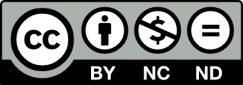 Ο δικαιούχος μπορεί να παρέχει στον αδειοδόχο ξεχωριστή άδεια να  χρησιμοποιεί το έργο για εμπορική χρήση, εφόσον αυτό του  ζητηθεί.
[1]
http://creativecommons.org/licenses/by-nc-nd/4.0/deed.el
Τέλος Ενότητας
Επεξεργασία: Ευάγγελος Καρβούνης
Άρτα, 2015
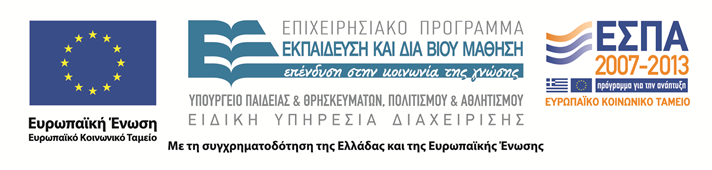 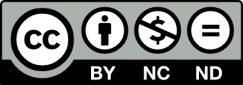 Τέλος Ενότητας
Βασική σύνταξη προγράμματος pascal - Εντολές συνθήκης
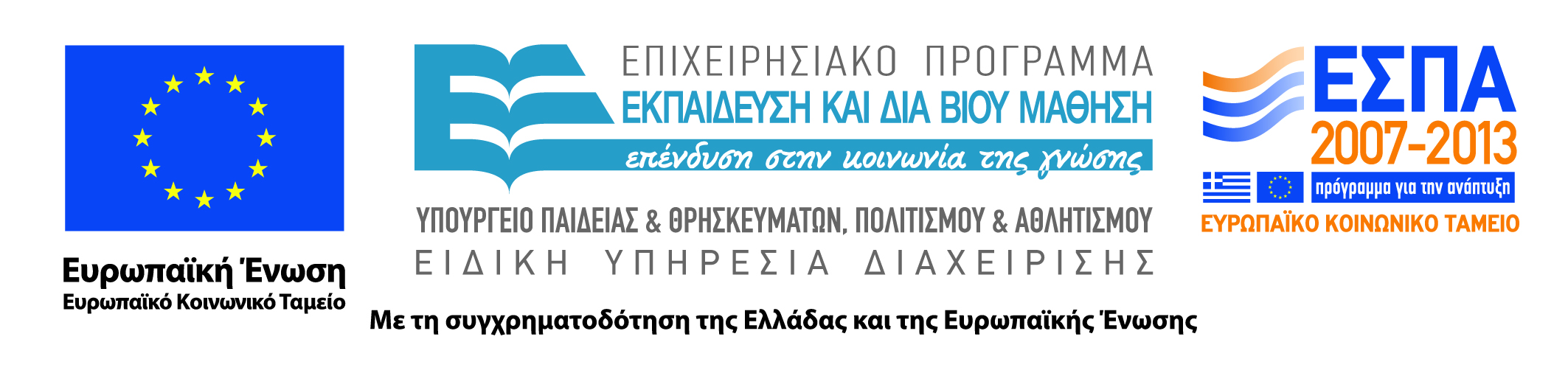 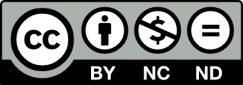